День народного единства
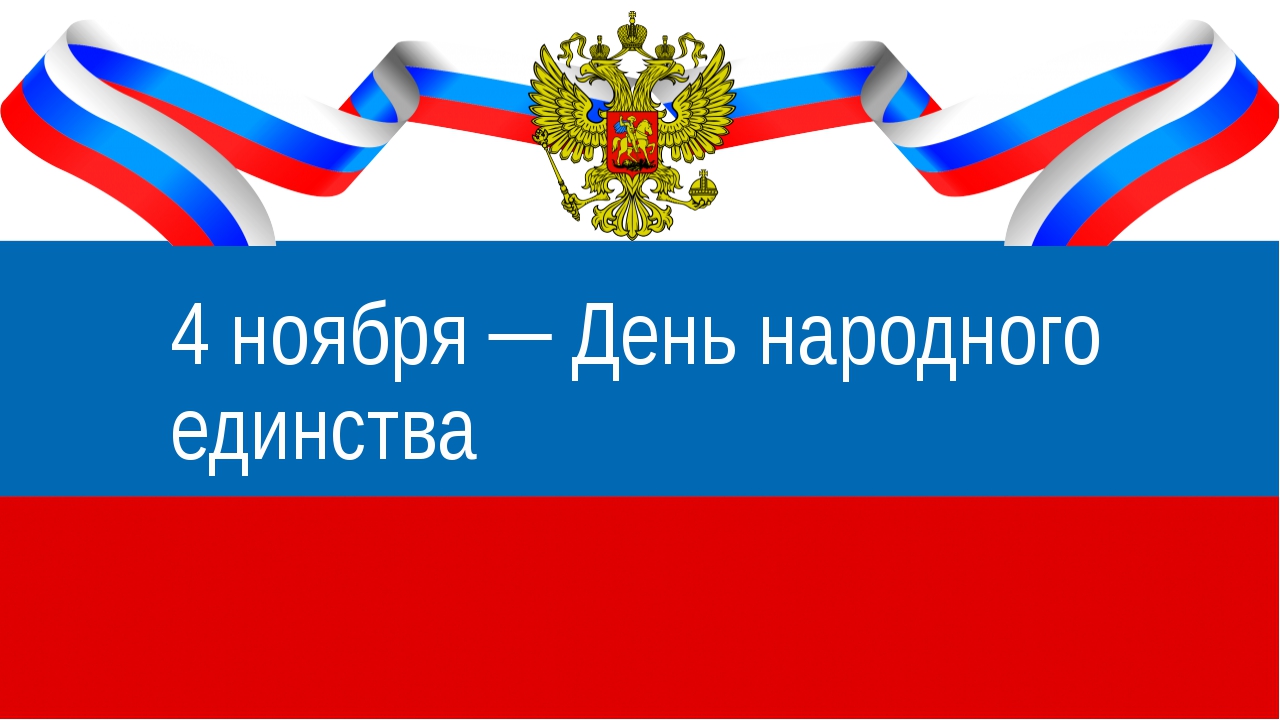 МАДОУ д.с. № 62
Группа: «Лесовичок»
Воспитатель: Калеева Л.А.
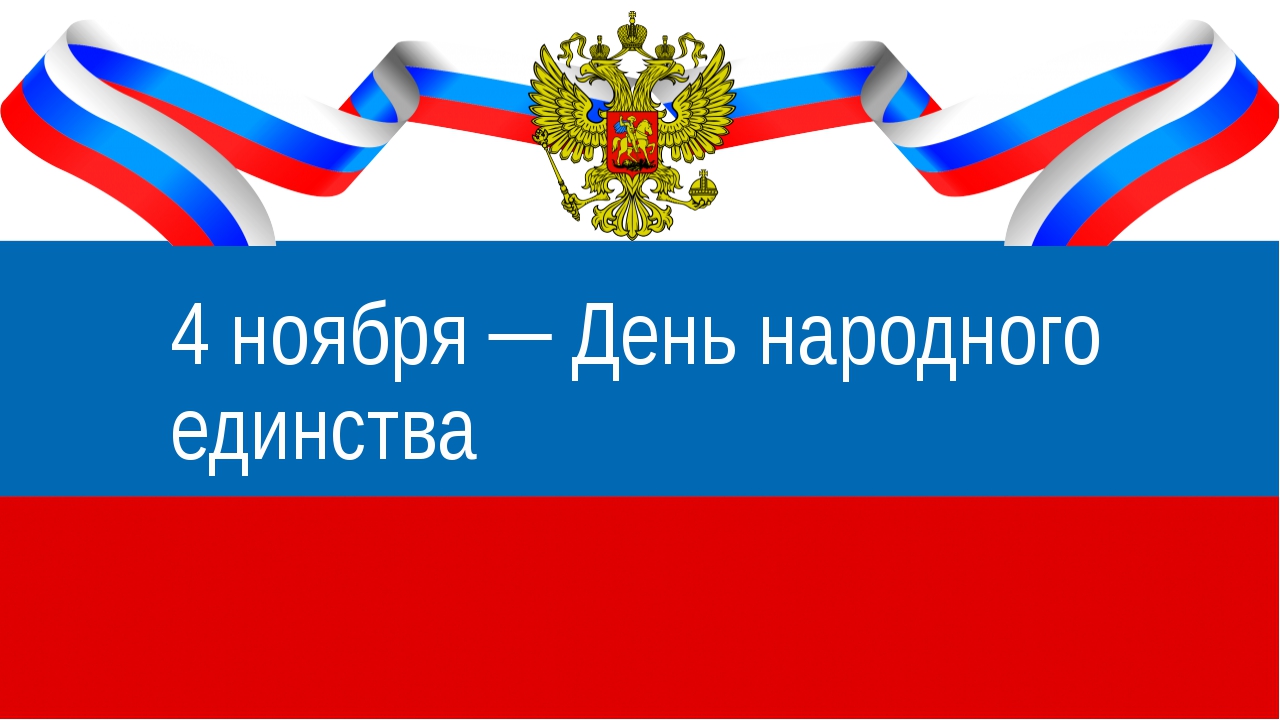 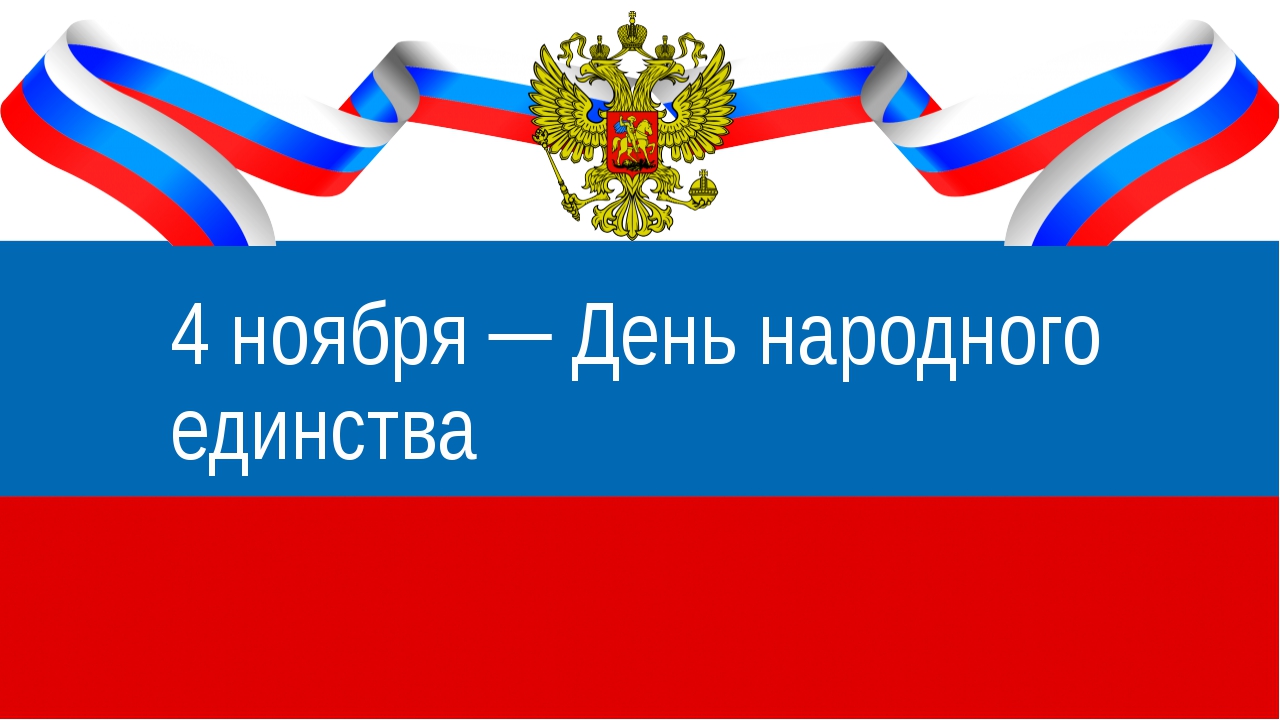 День народного единства был установлен 4 ноября, в честь победы русского народа в 1612 году над поляками.
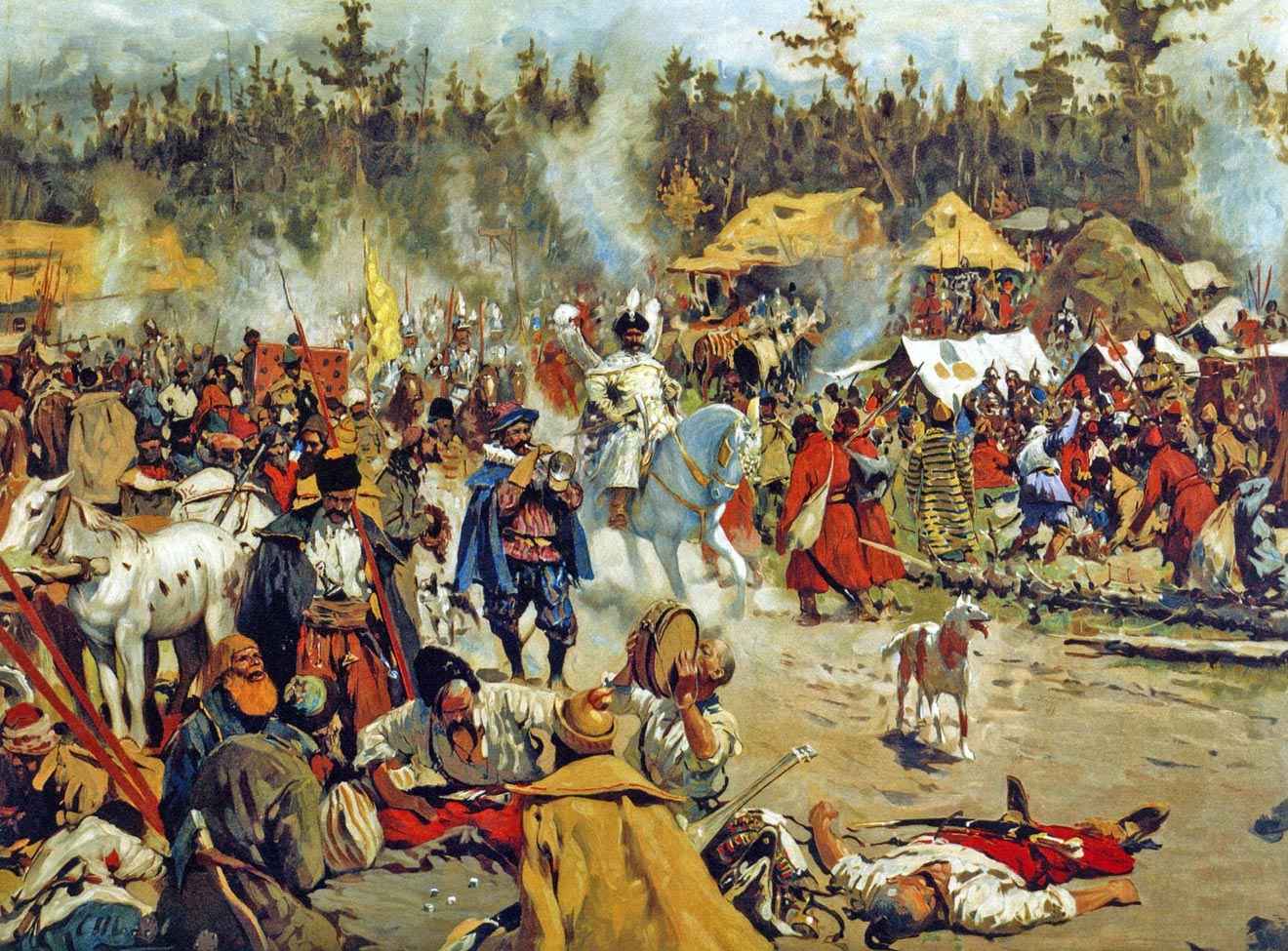 Никогда русское государство не было так близко к распаду, как в период Смутного времени, почти 400 лет назад.
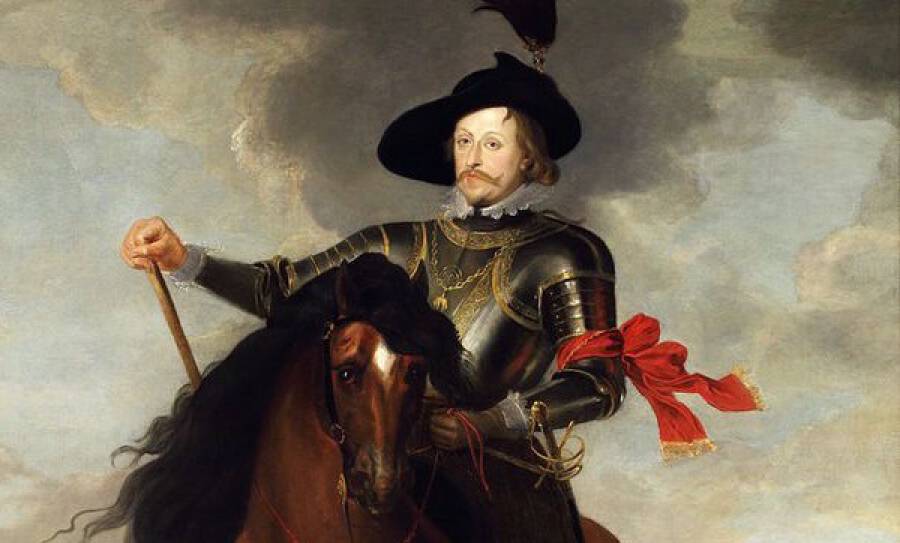 Изменники бояре провозгласили главой русского государства польского королевича Владислава.
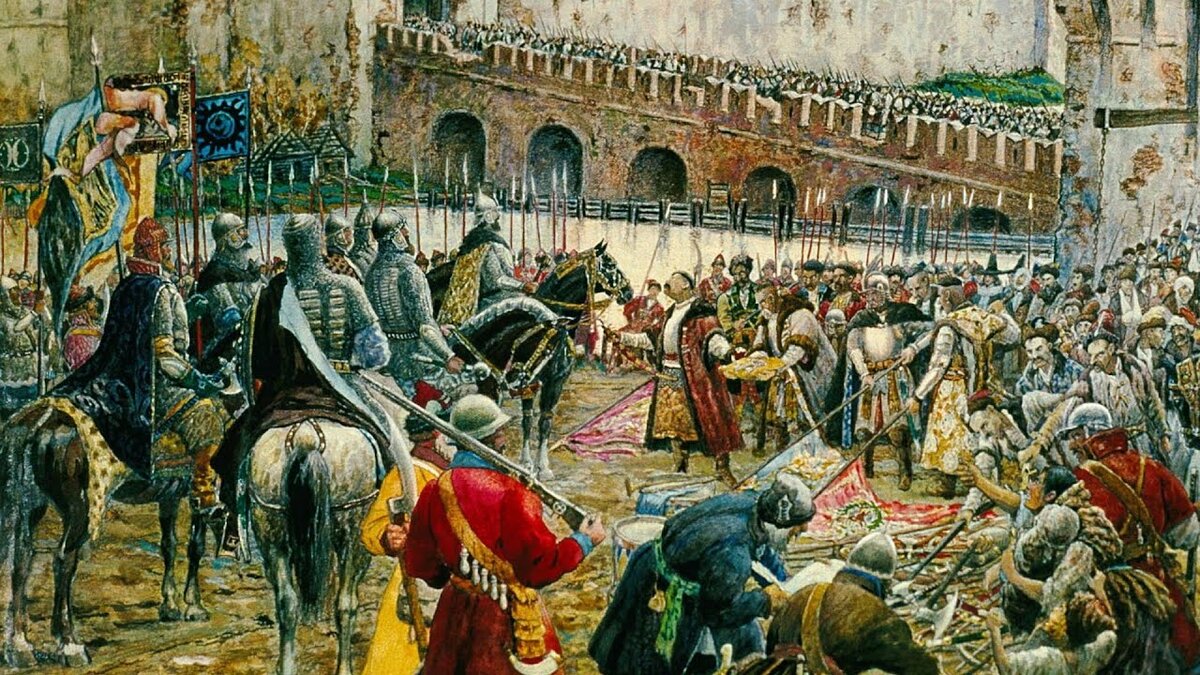 Под Москвой была жесткая битва. 4 ноября поляки открыли ворота Кремля и сдались!
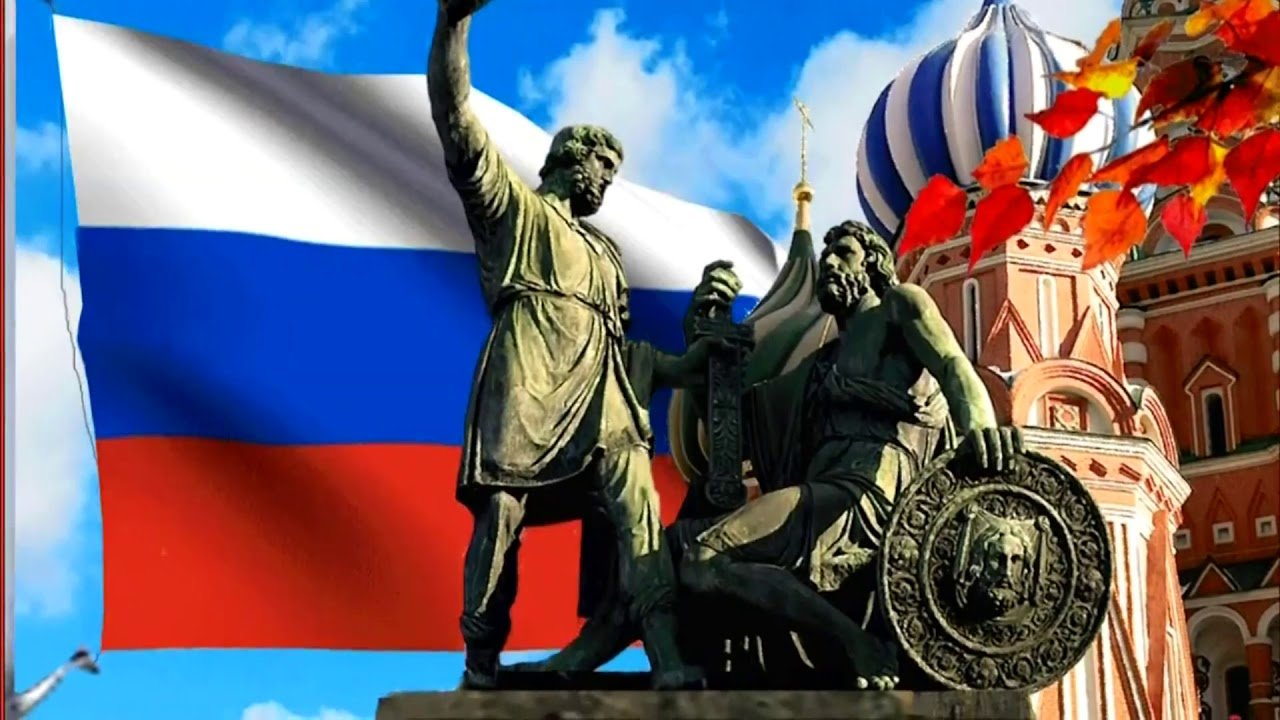 Это был пример единения: представители разных сословий и разных религий объединились ради выживания России.
стихотворение
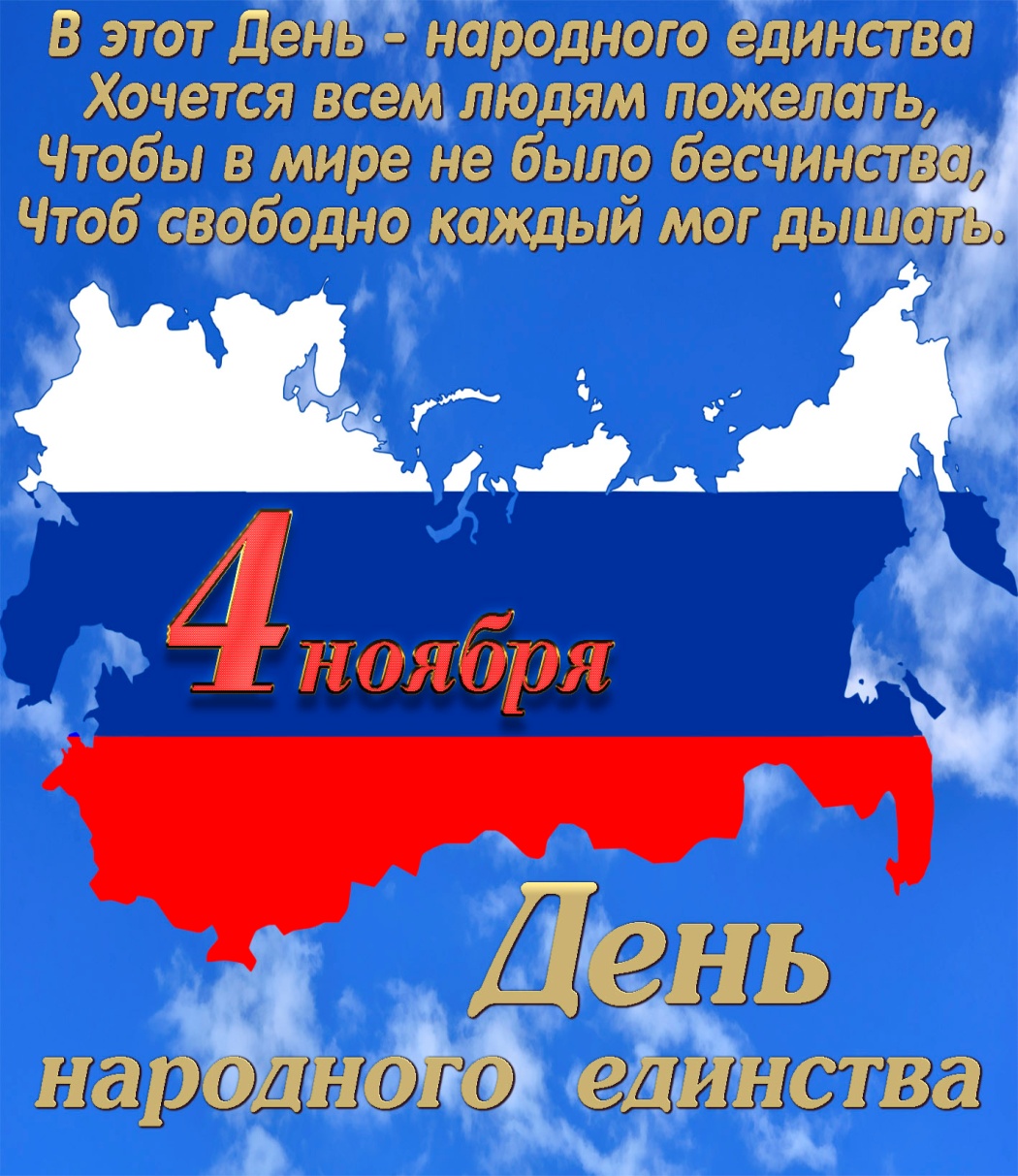 Добрый памятник поставлен
Двум героям всей страной
В знак того, что был избавлен
От бесчестья край родной.

Он отмечен годом, днем,
И начертано на нем:
«Гражданину Пожарскому
-Благородная Россия!»
Наш день народного единства
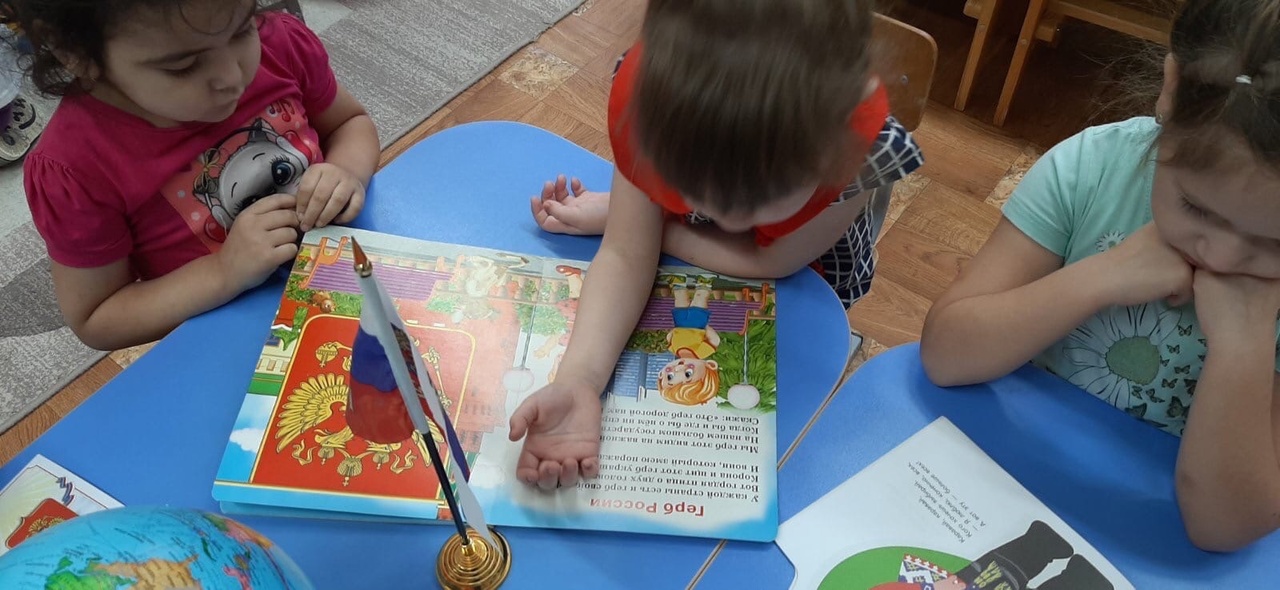 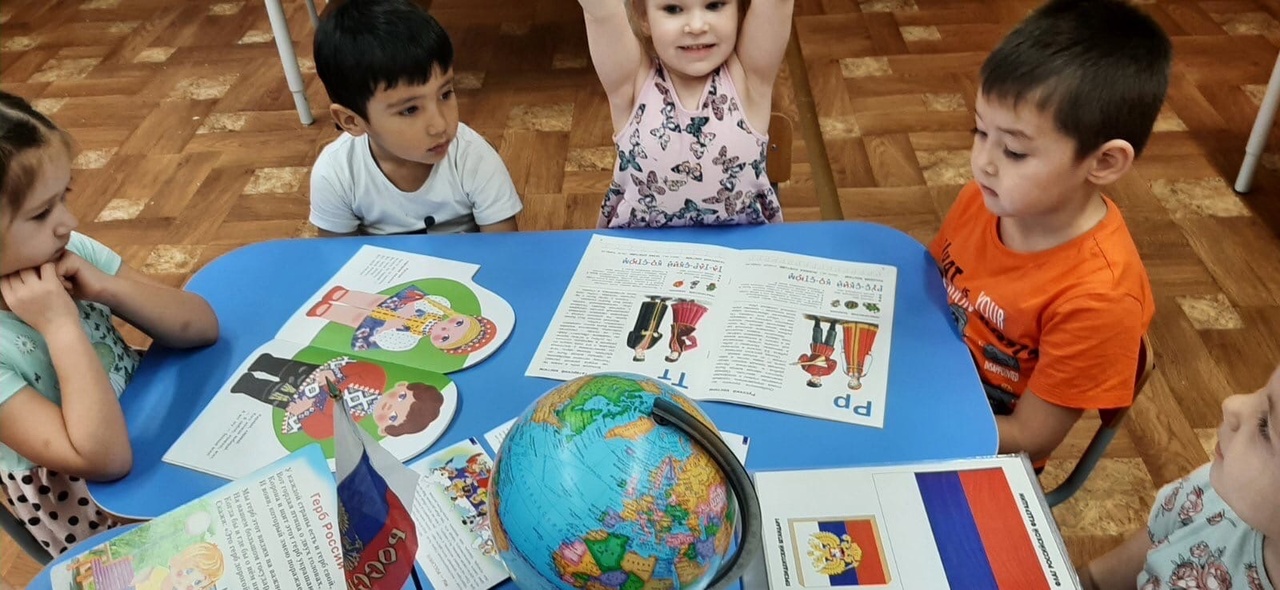 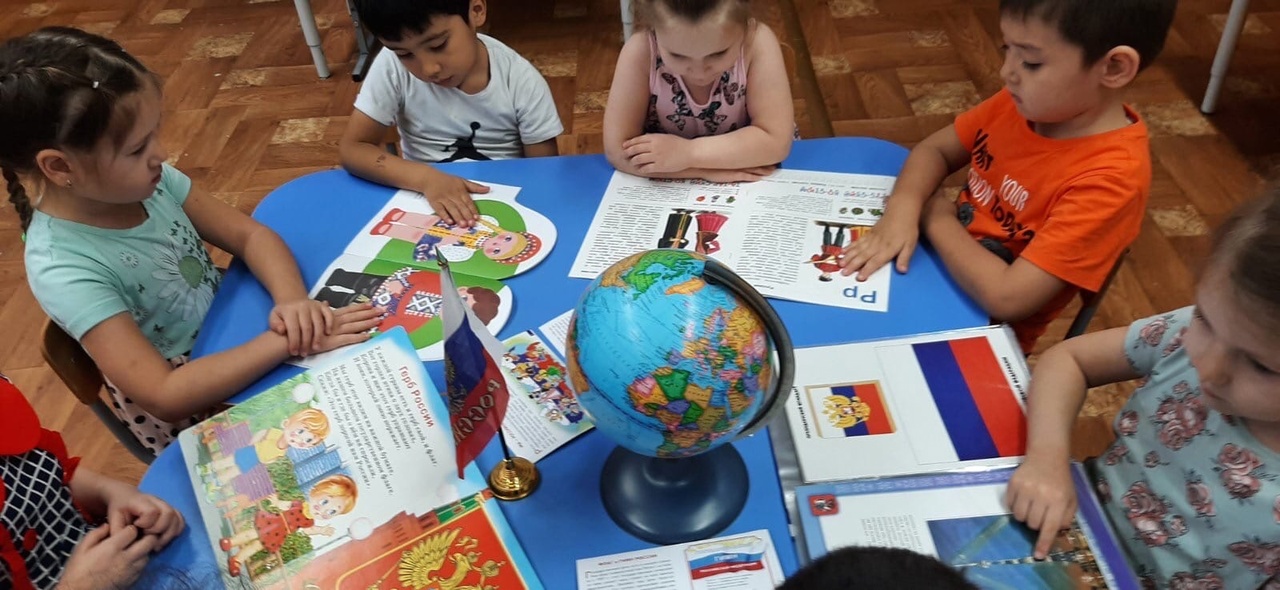 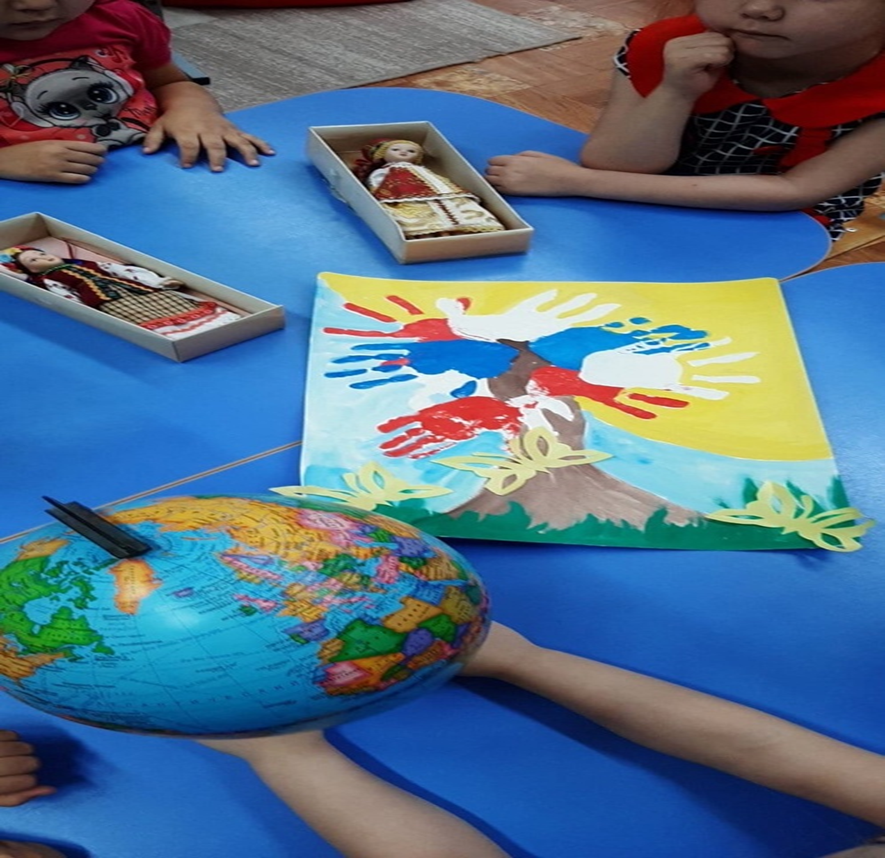 «Дерево дружбы»
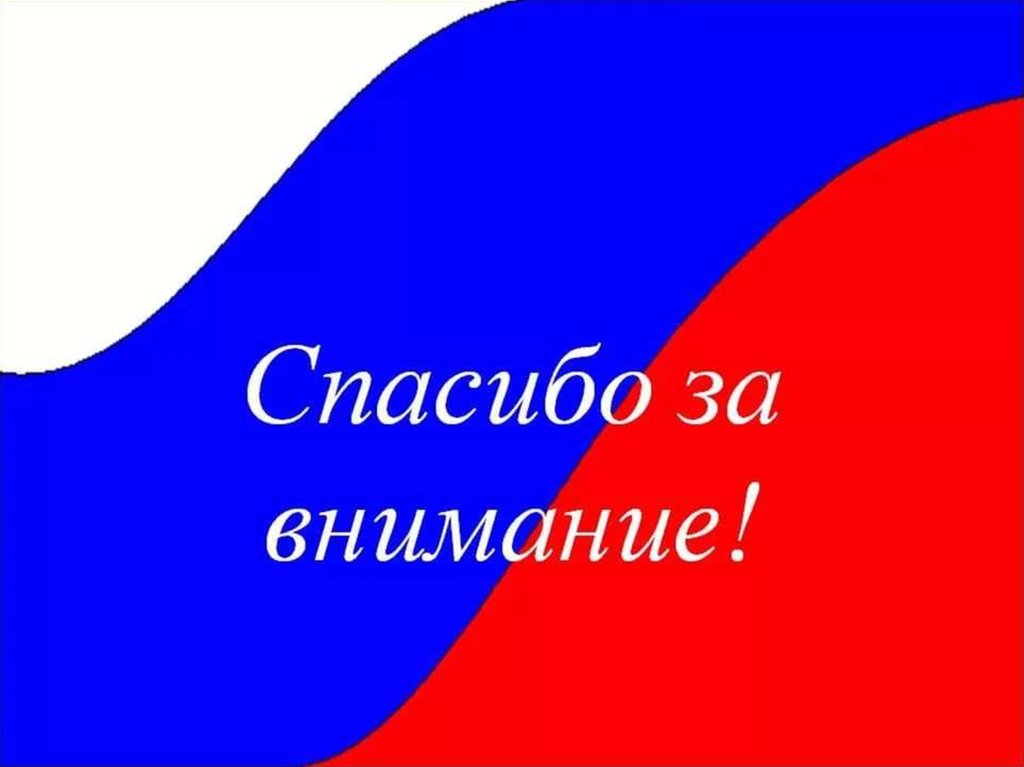